Simulation
20110914
Summary
hSU8=3.5; 1S design
new shape; nearly the same
Summary
Target 65GHz
hSU8=3.5
2S design
D100
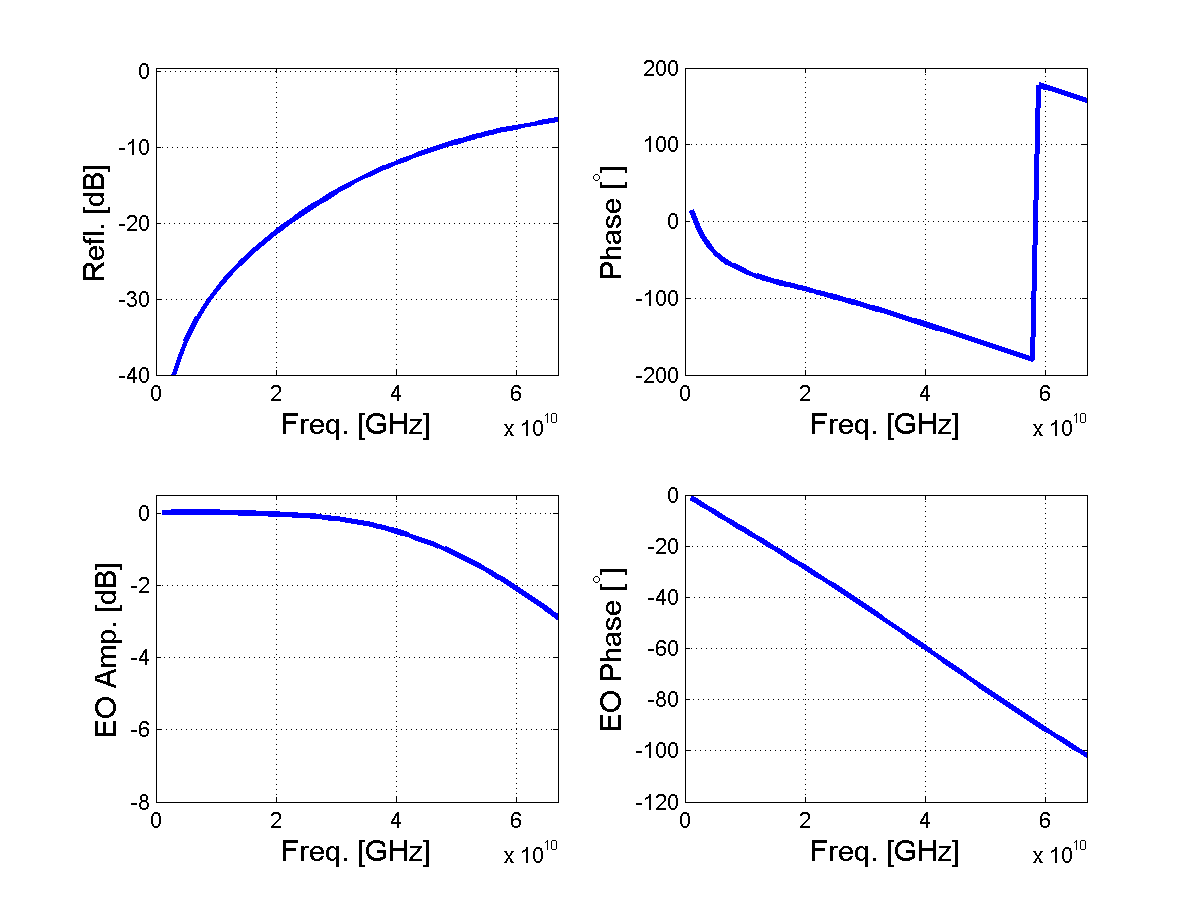 D100
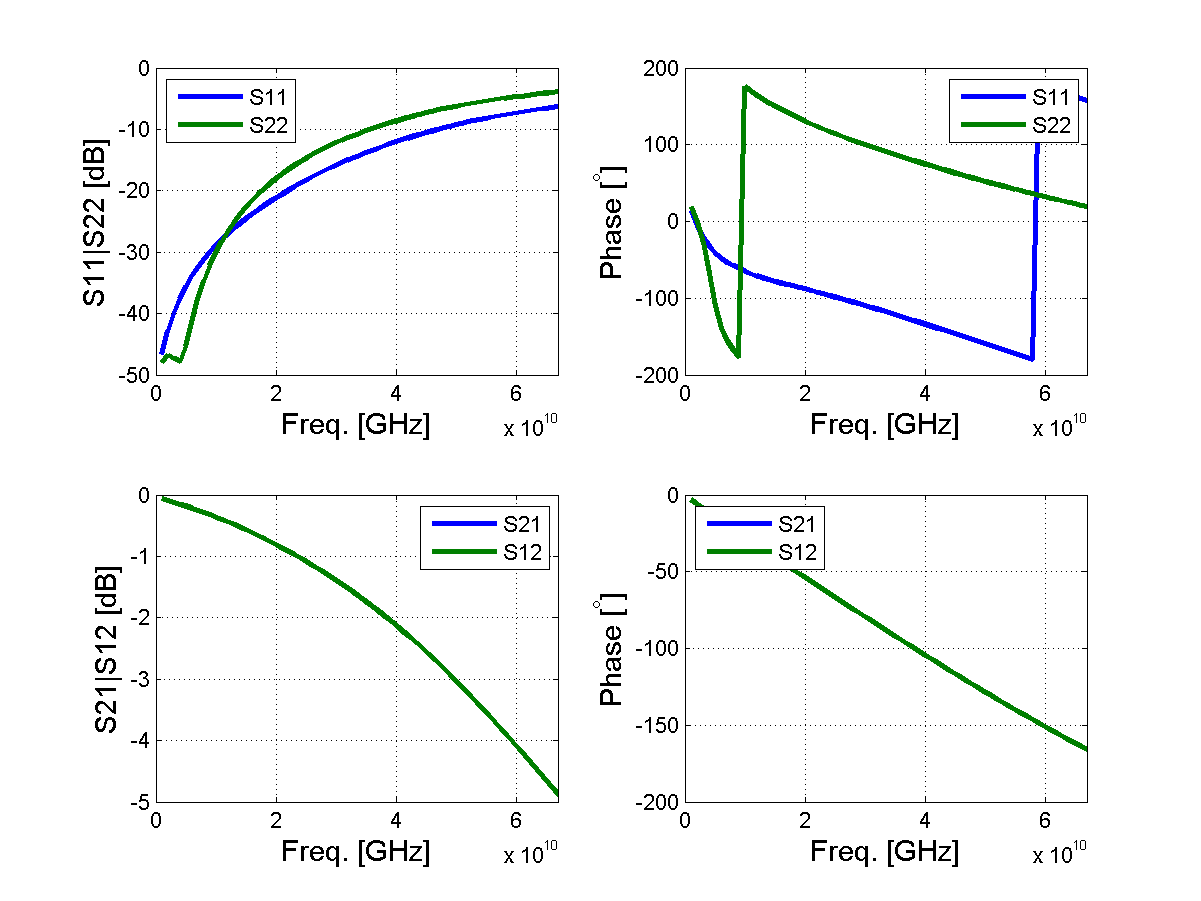 D125
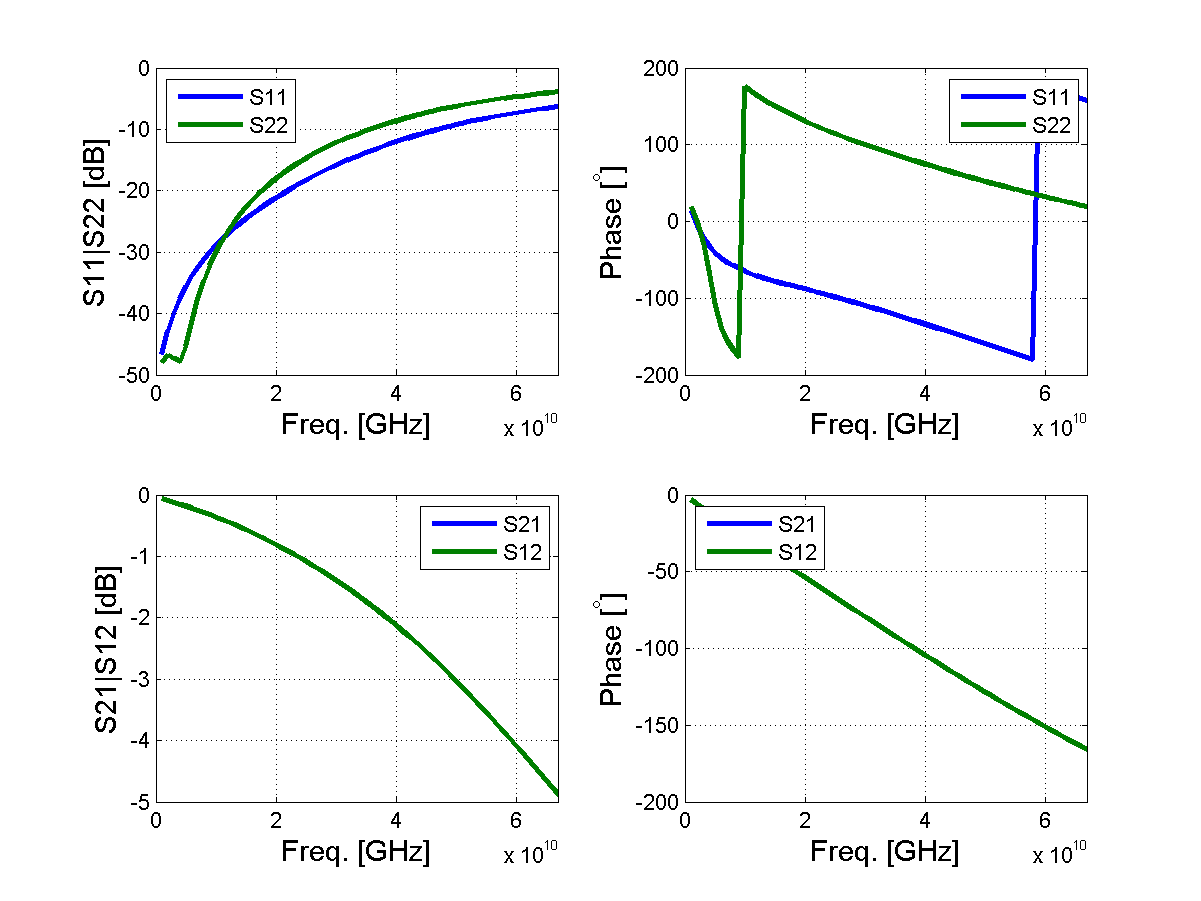 D125
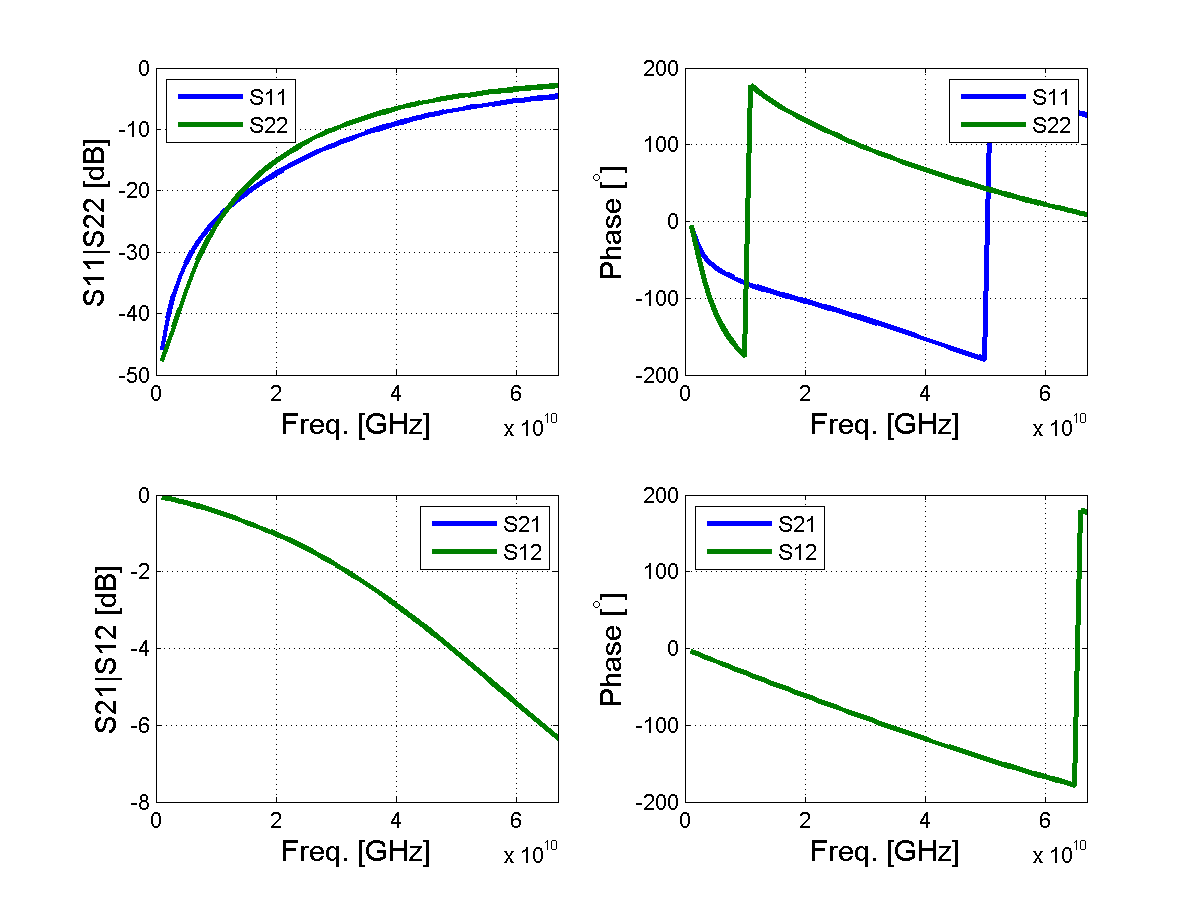 D150
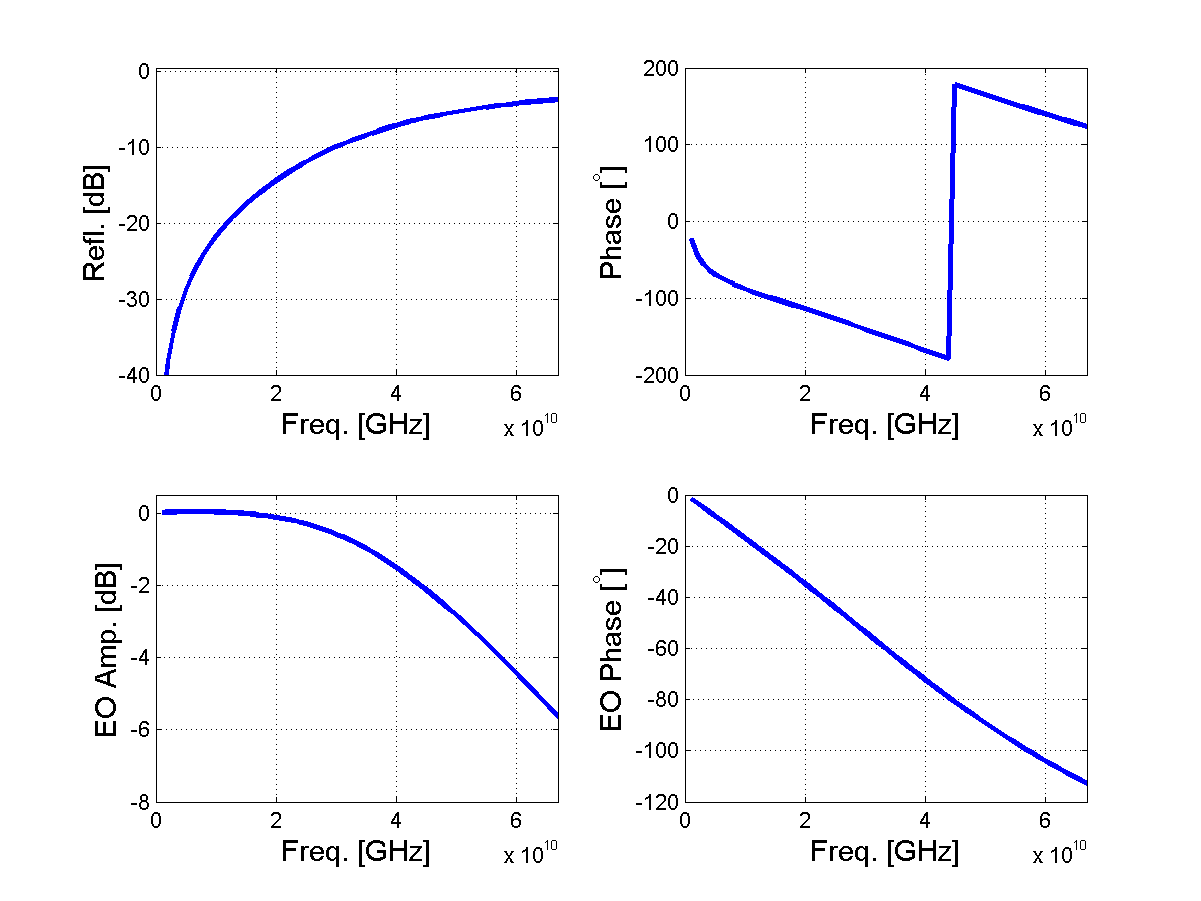 D150
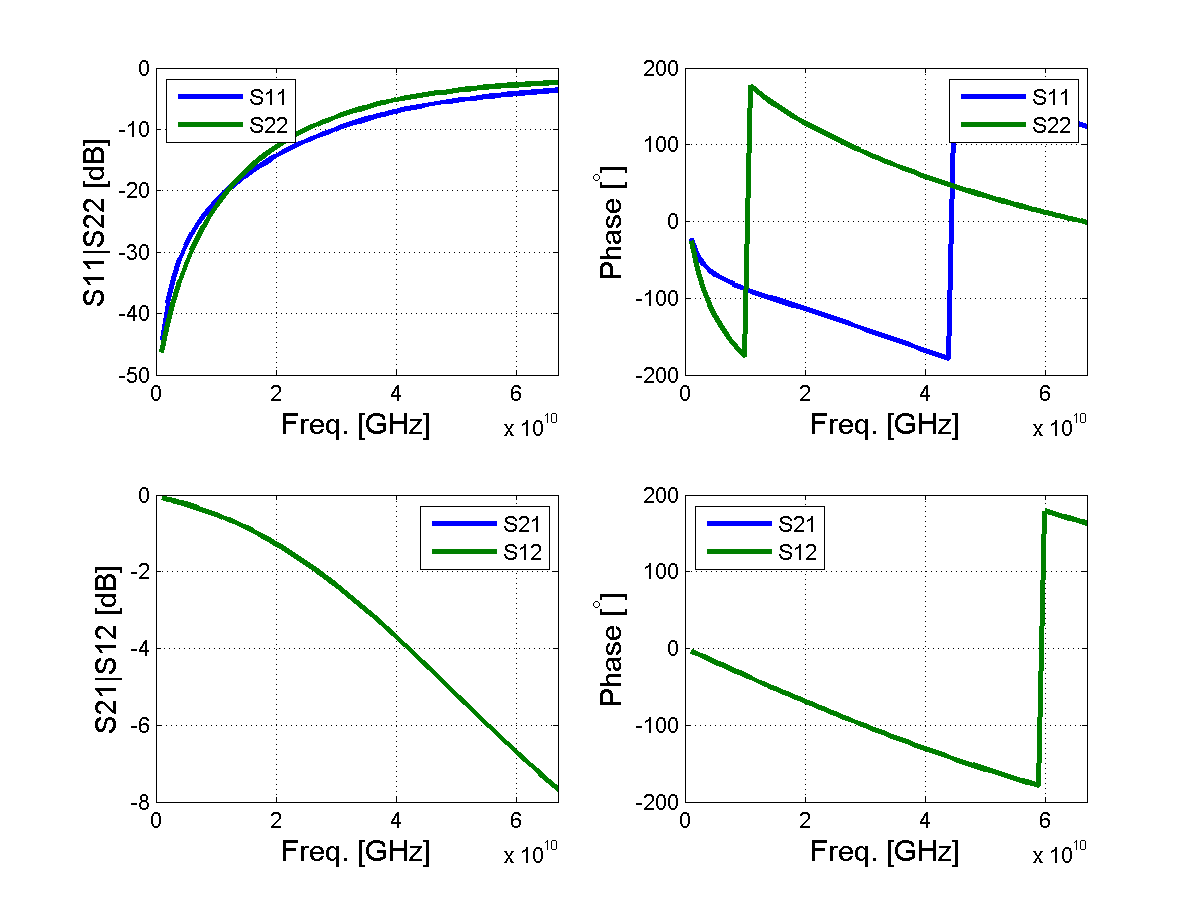 D200
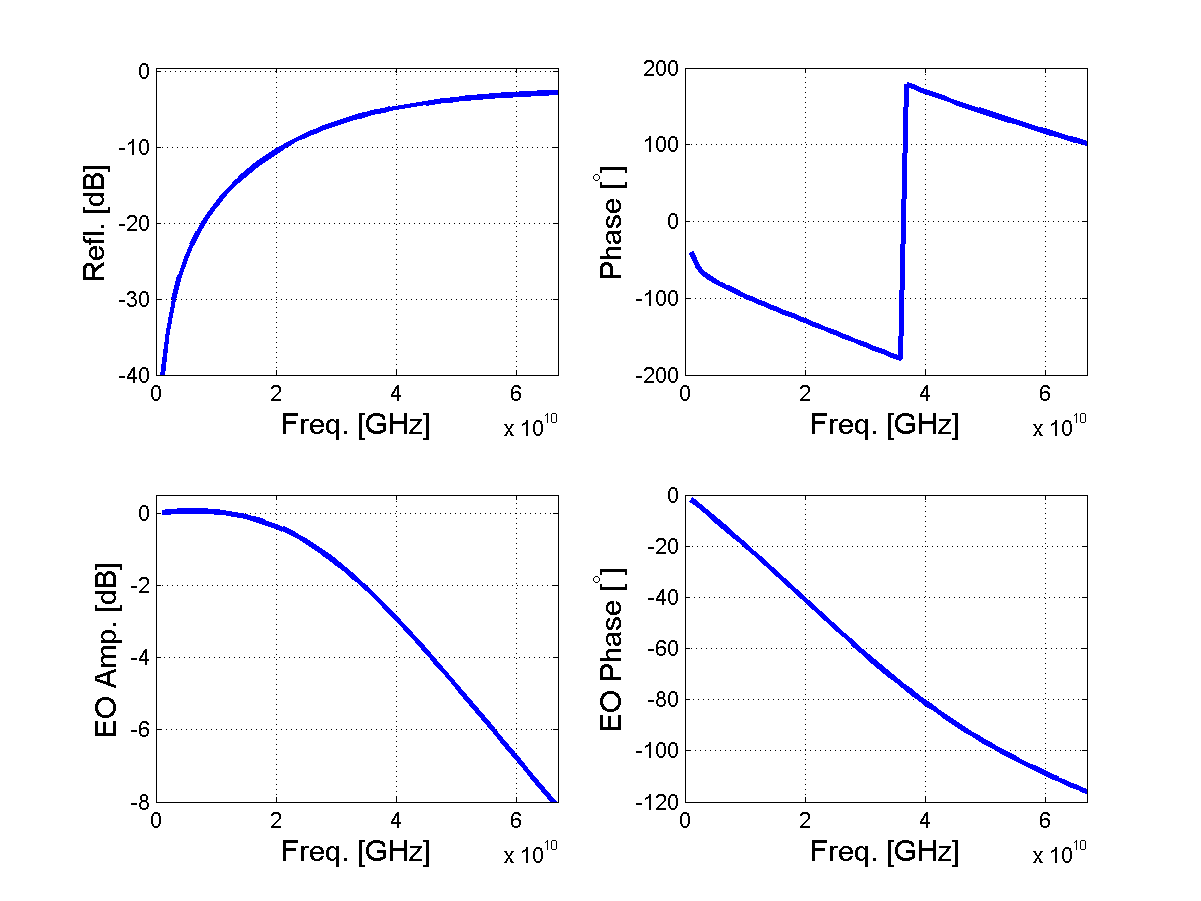 D200
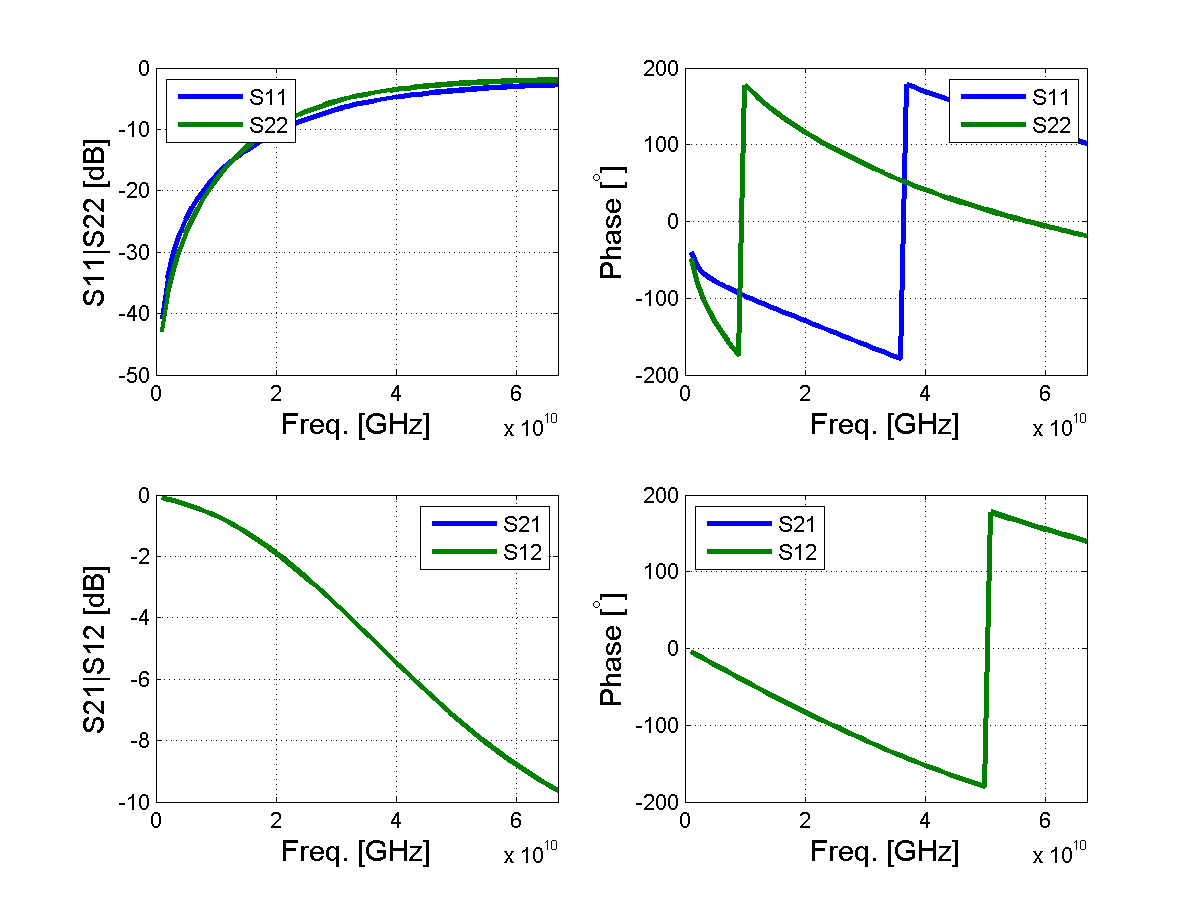 S150a
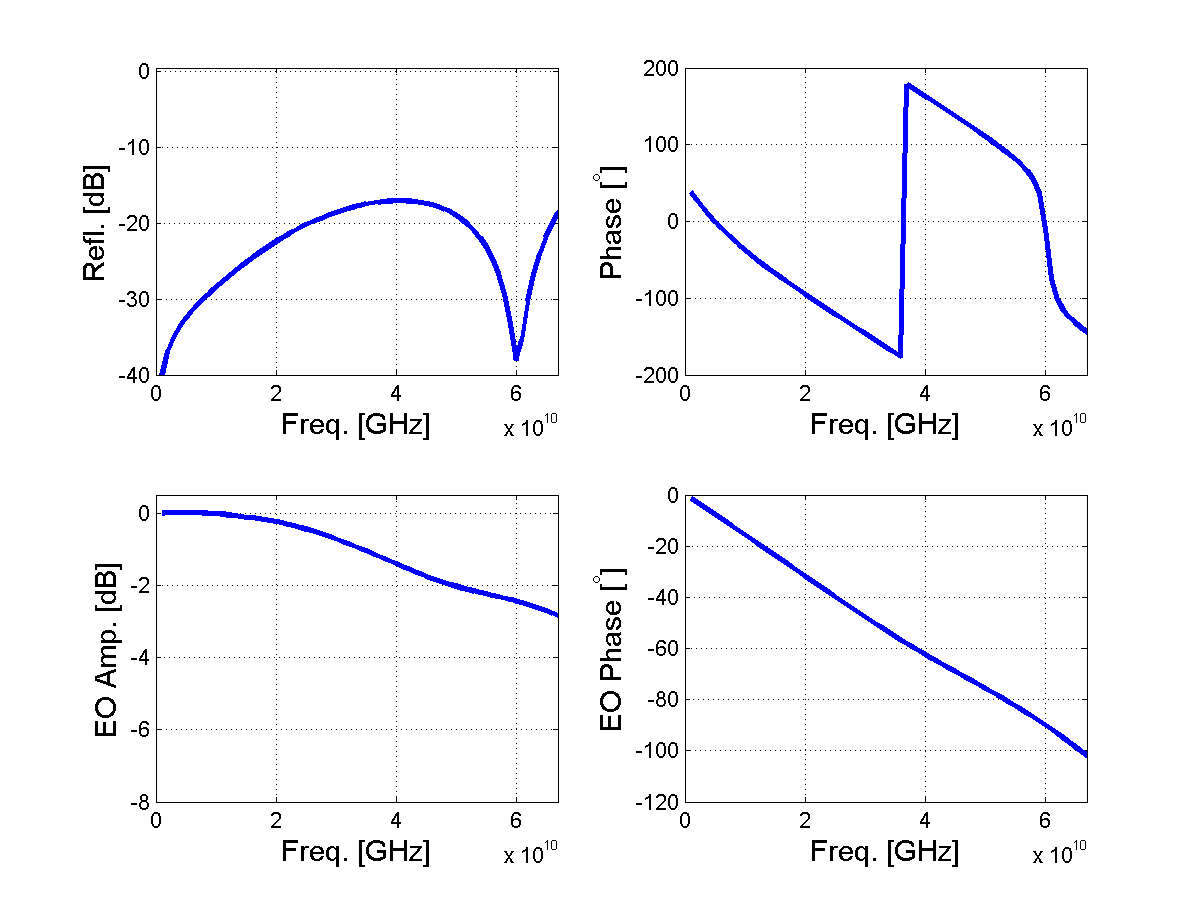 S150a
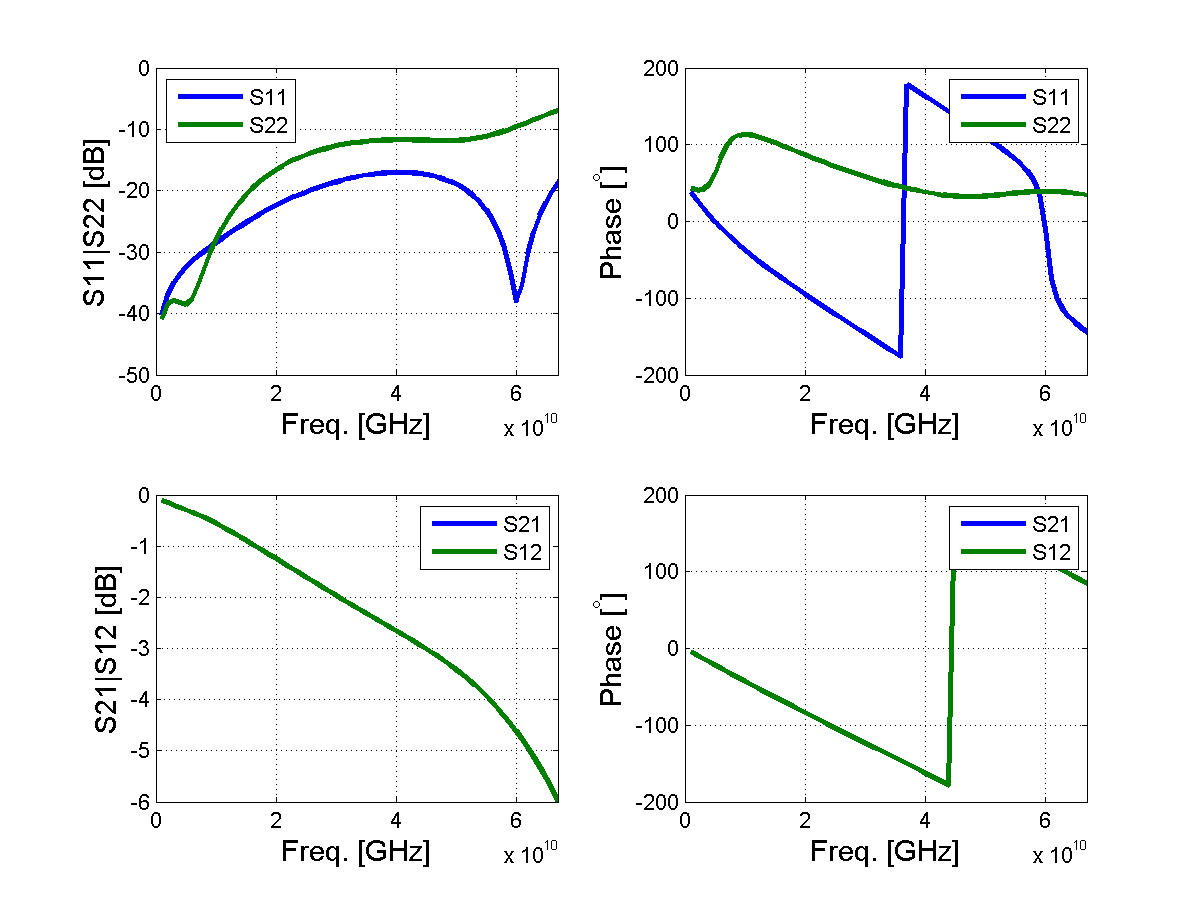 S150b
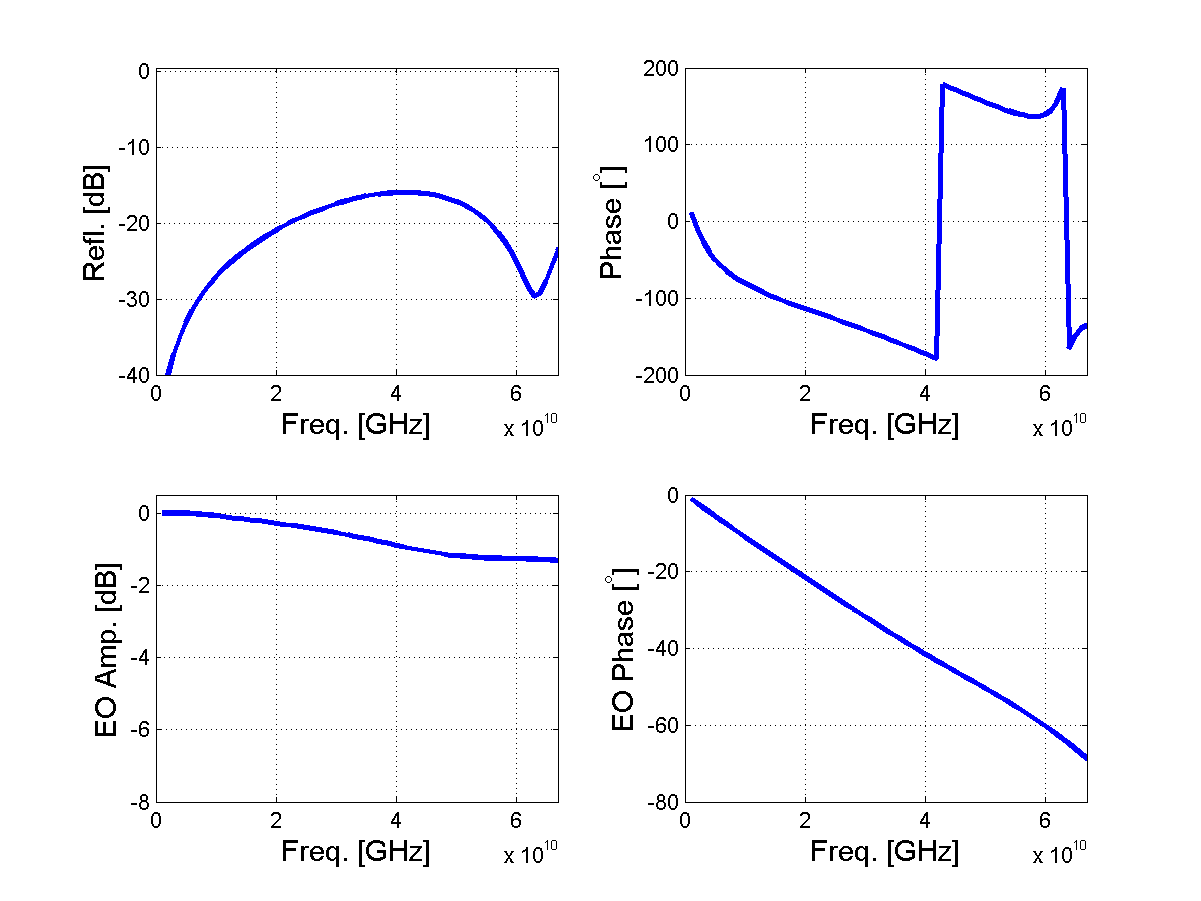 S150b
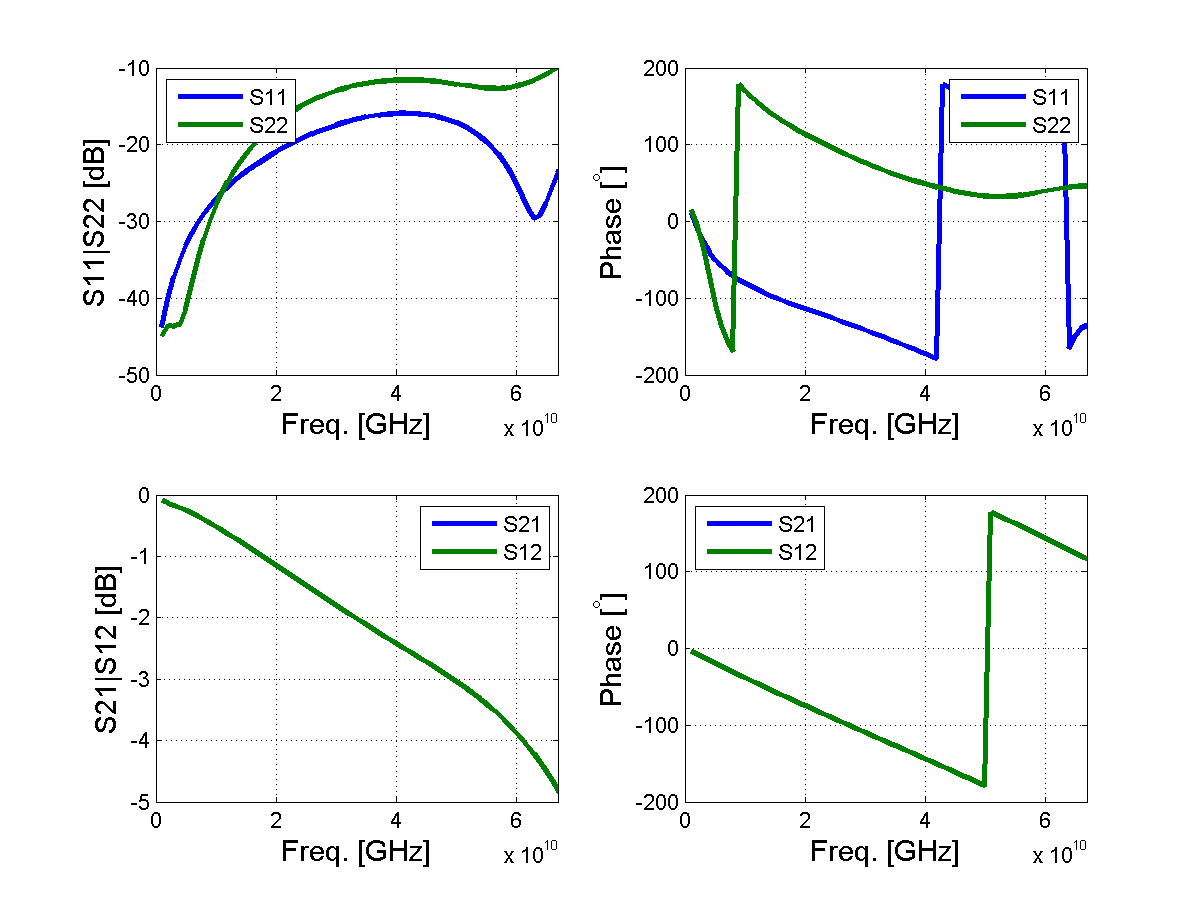 S170
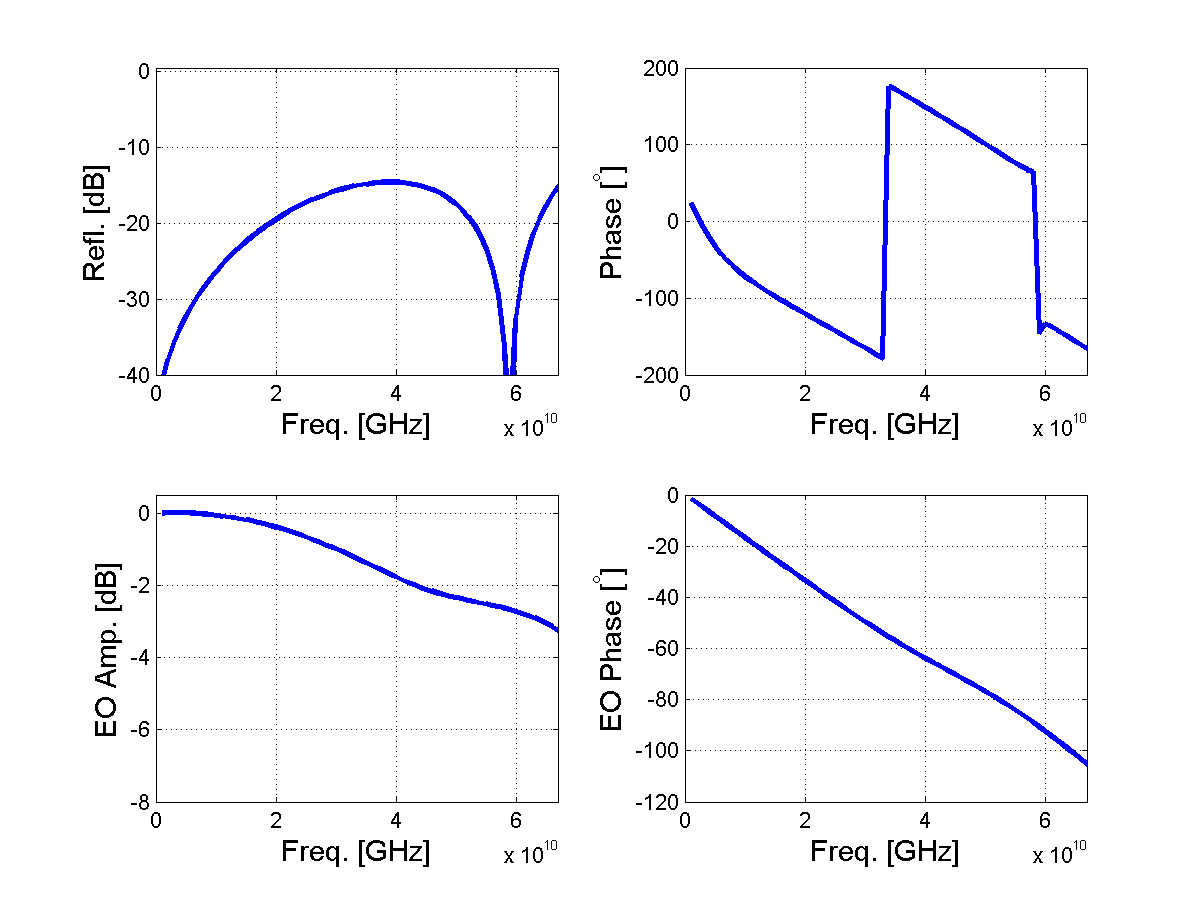 S170
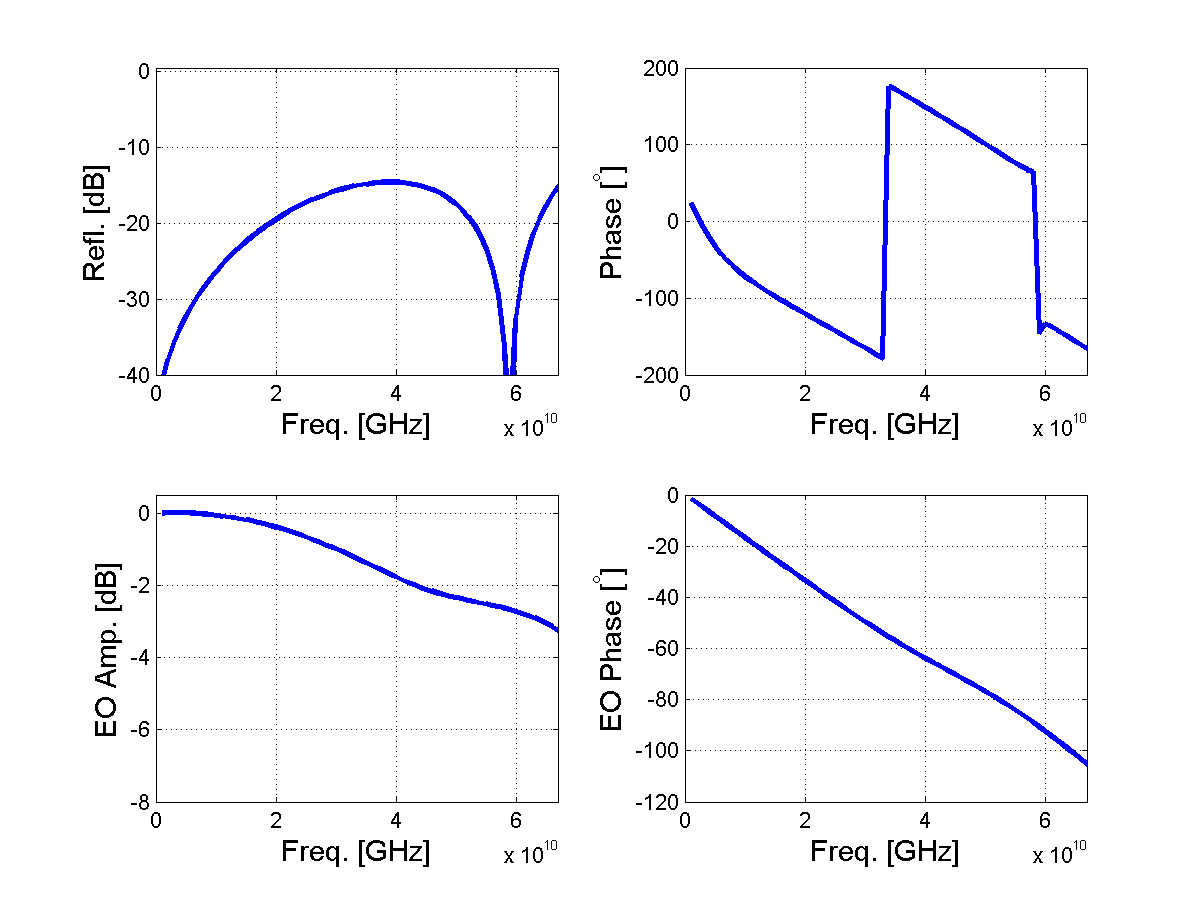 S200a
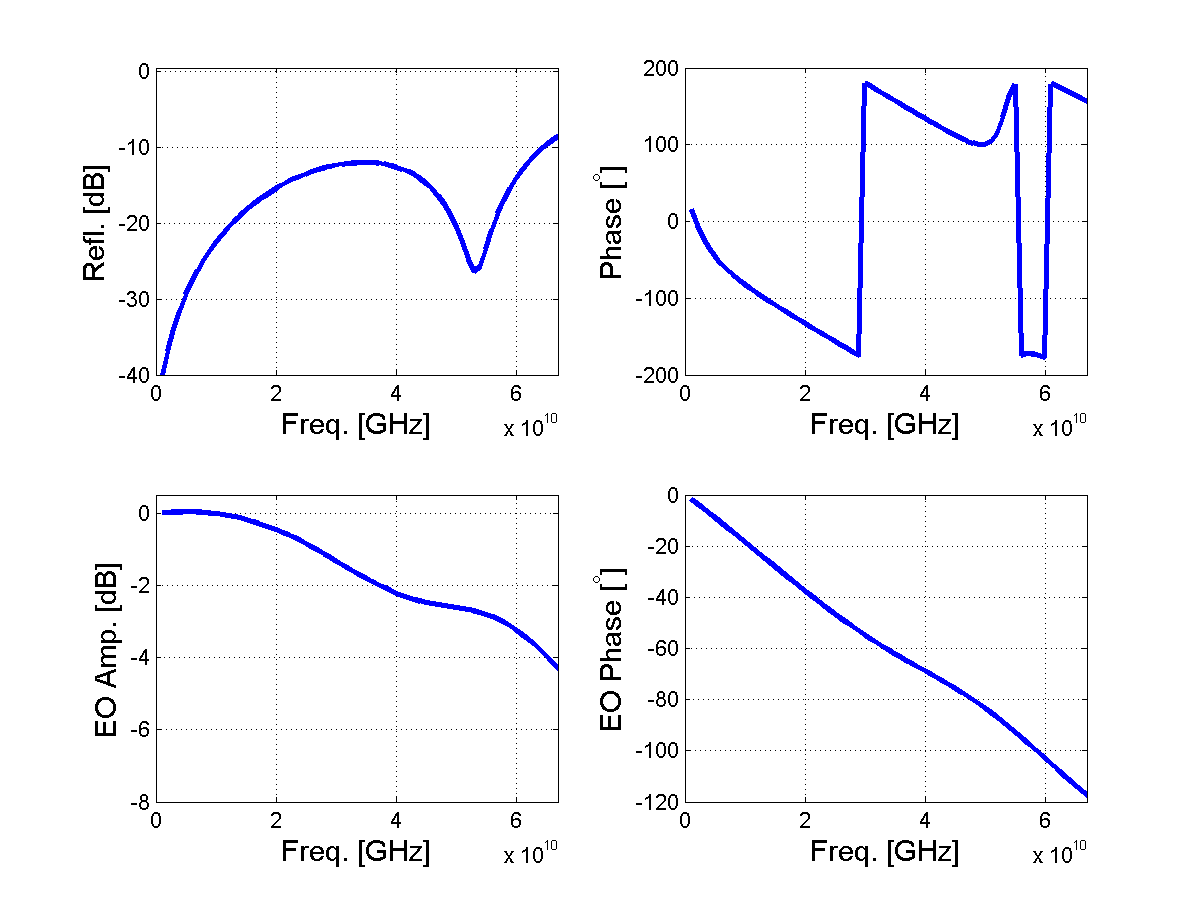 S200a
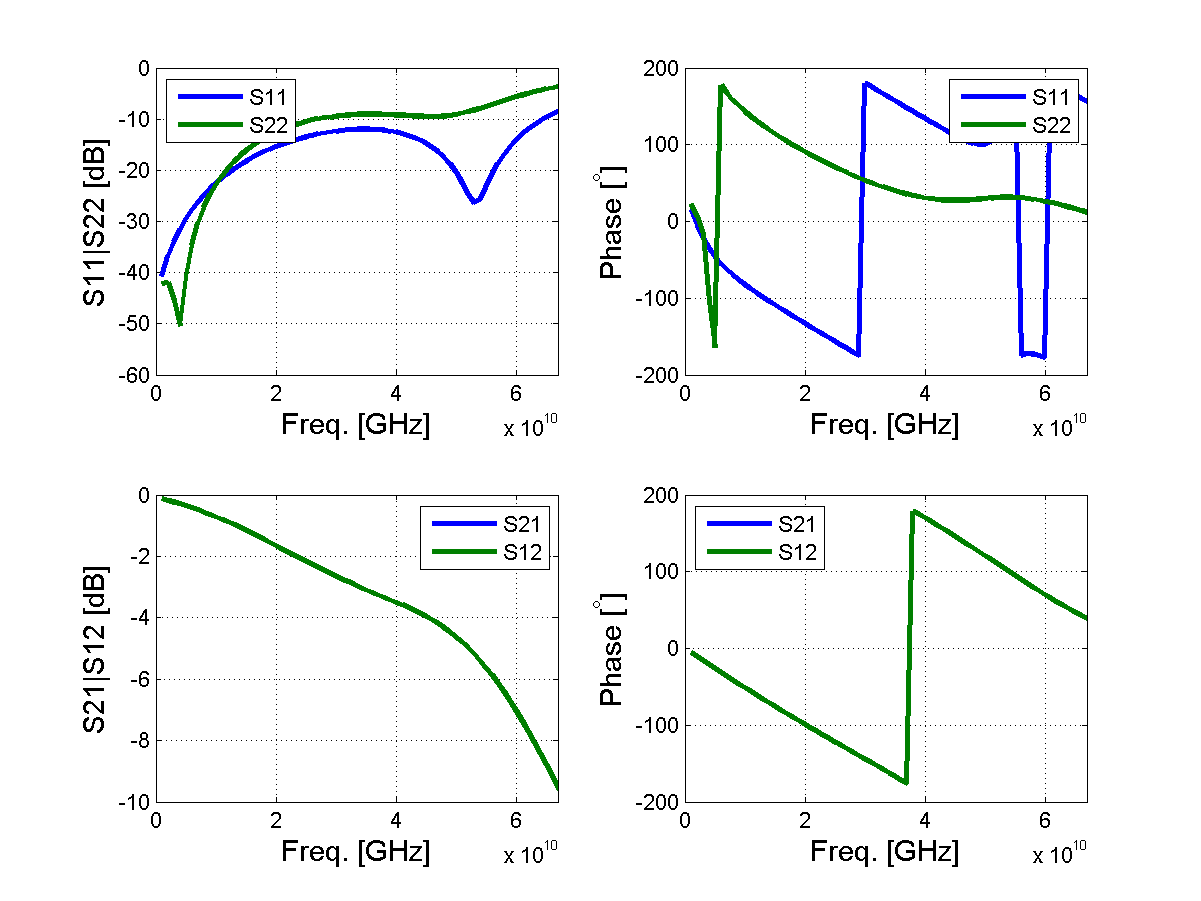 S200t
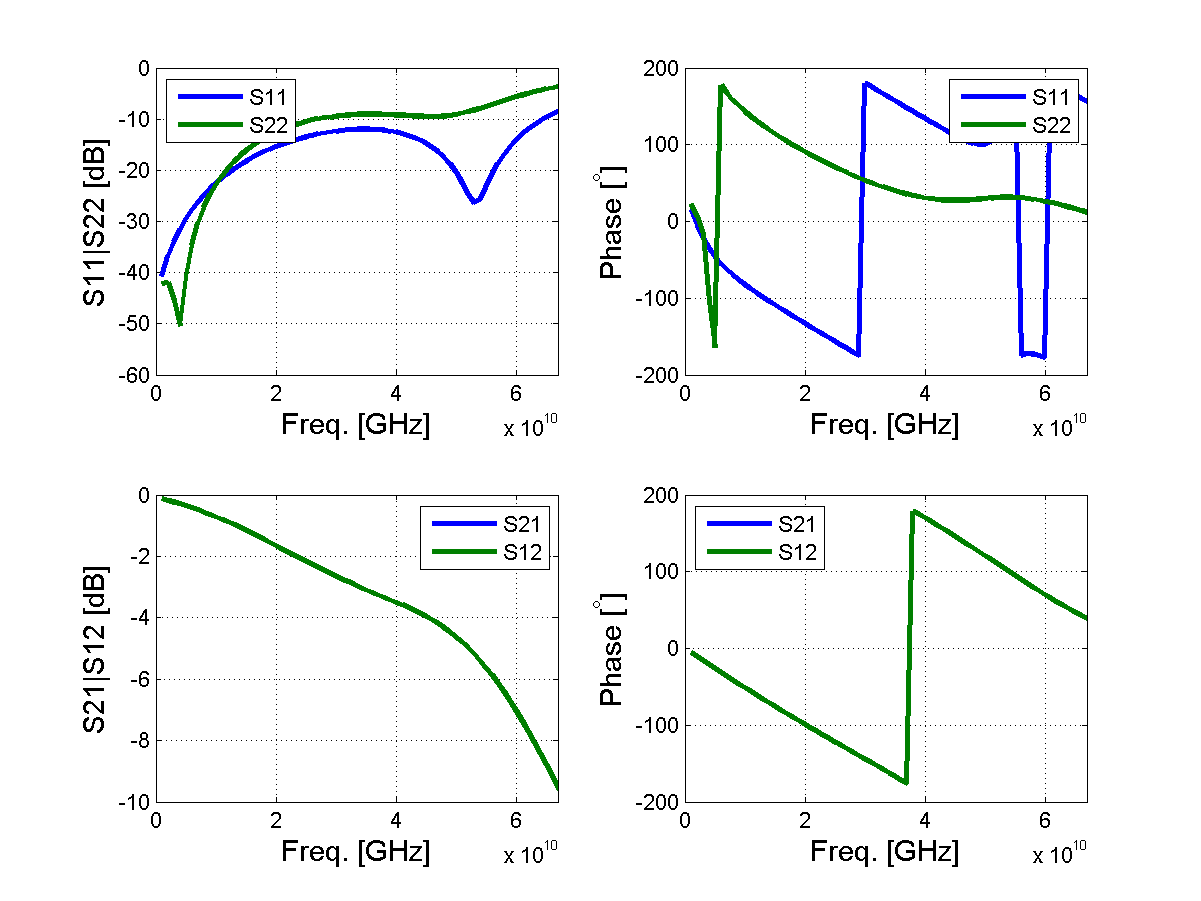 S200t
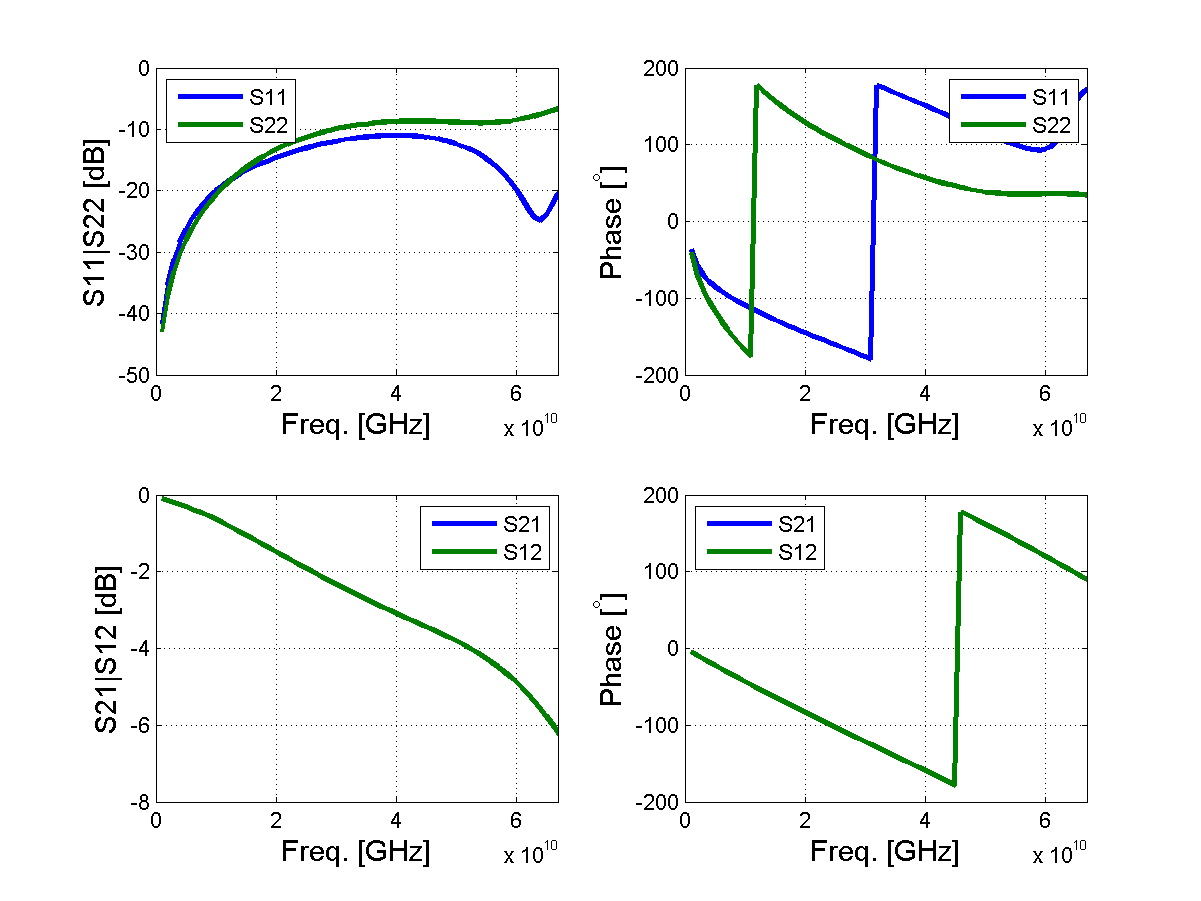 S250
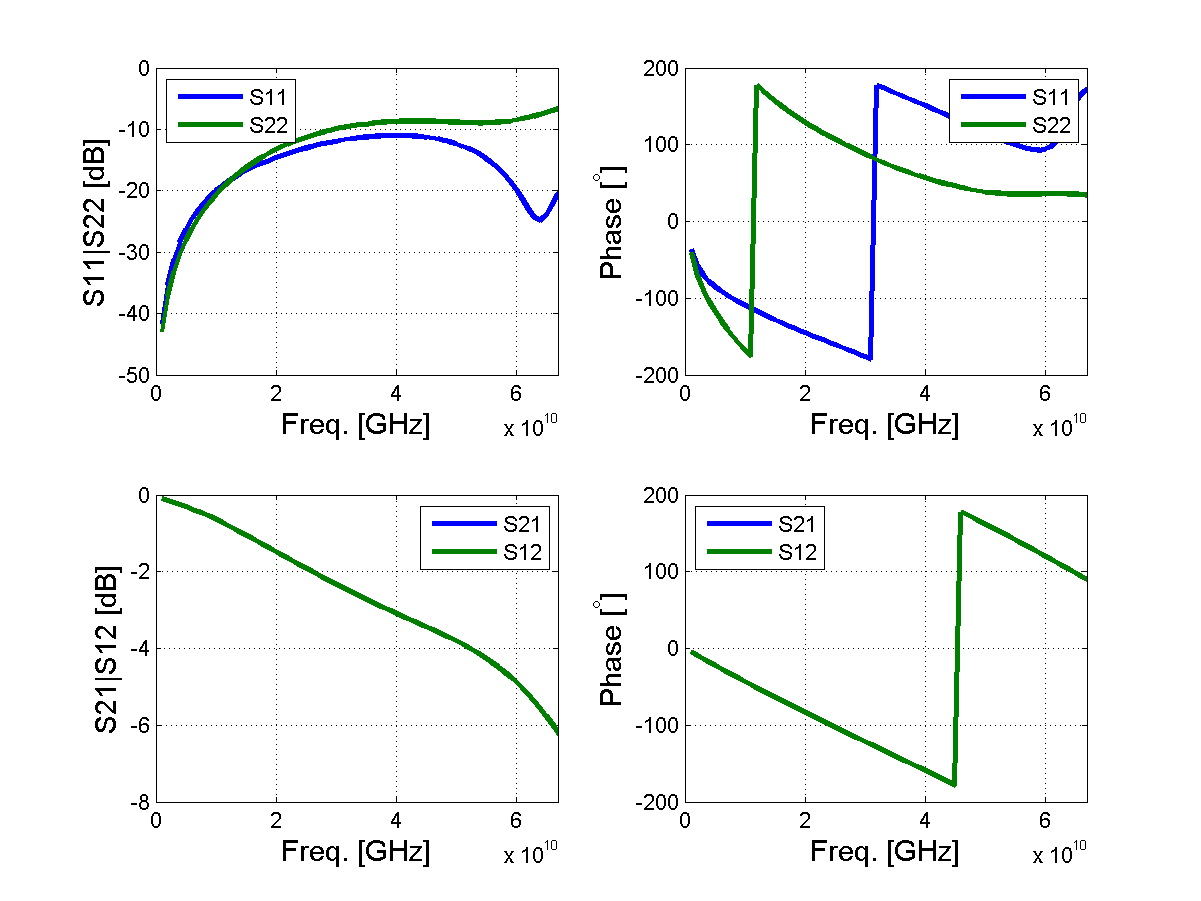 S250
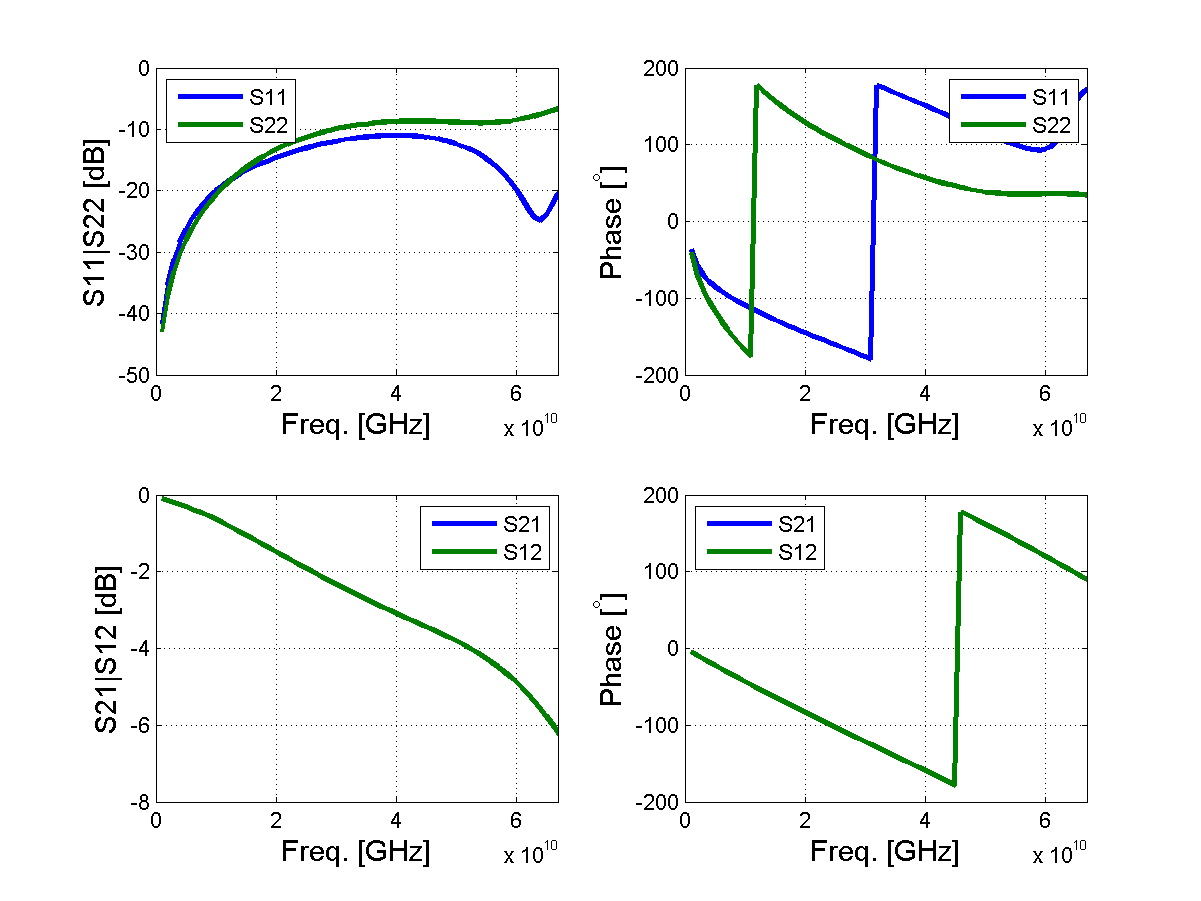